Интегрированная ООДквест-игра «Мы умницы и молодцы»(старшая группа)
воспитатели МАДОУ «Детский  сад № 408 комбинированного вида» 
Советского района города Казани
Григорьева Любовь Михайловна
Мельникова Наталья Юрьевна
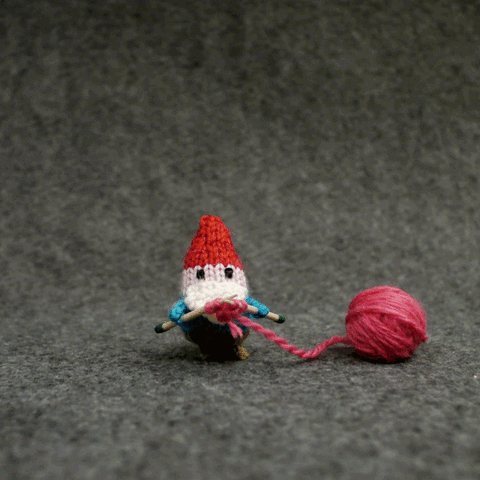 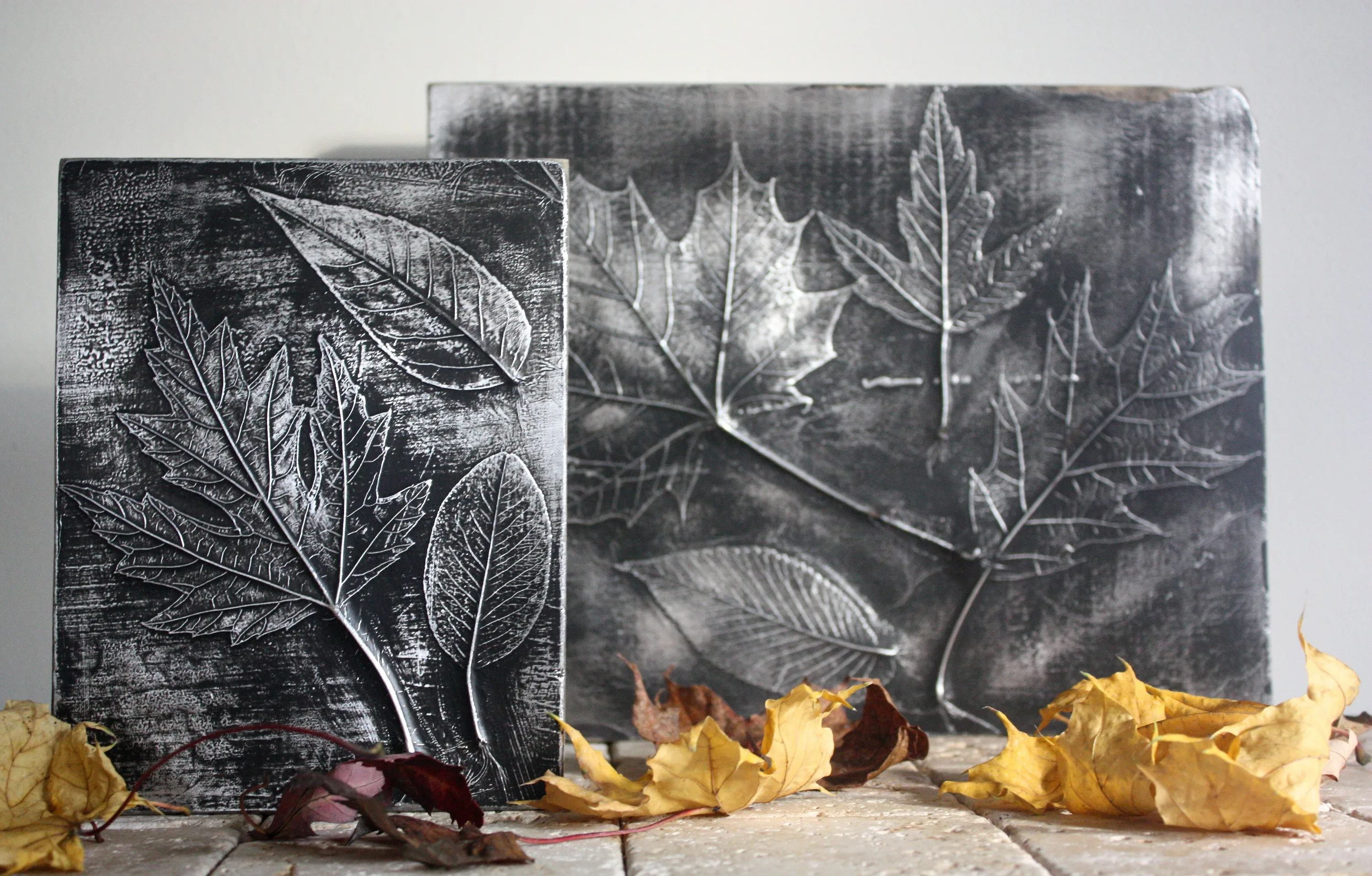 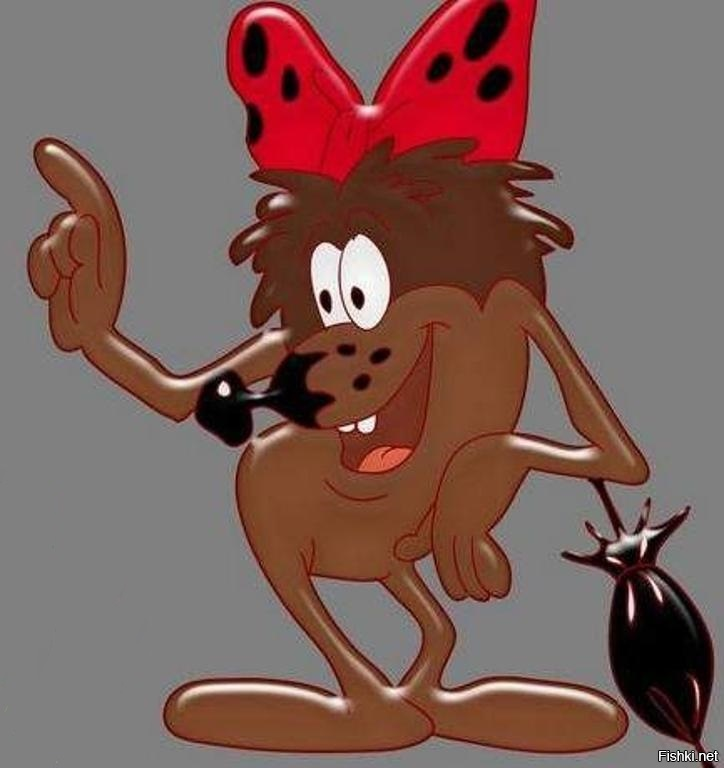 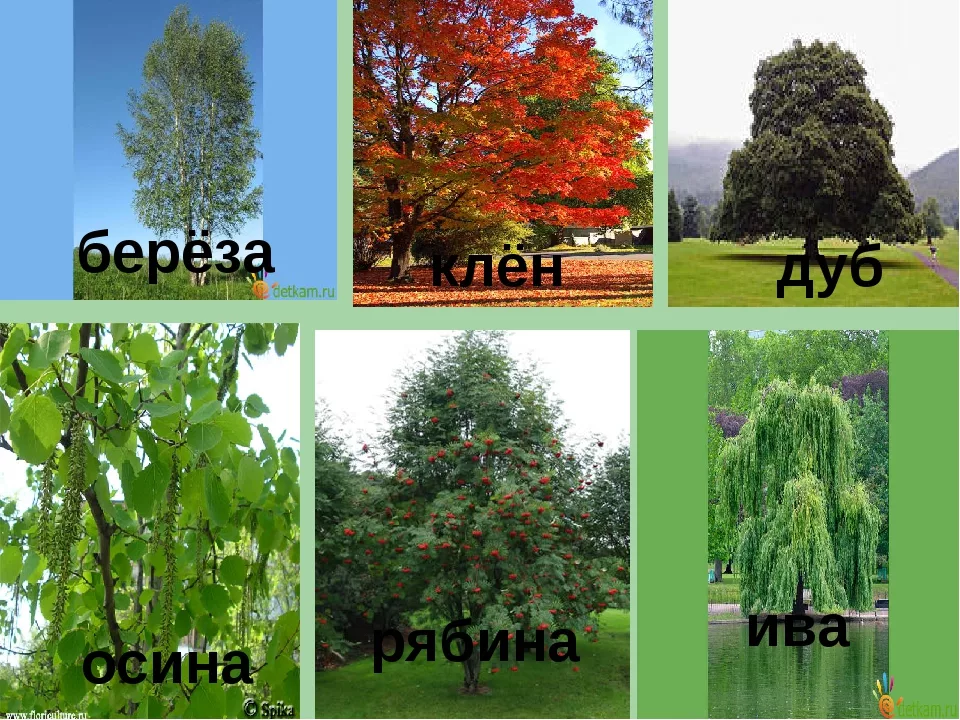 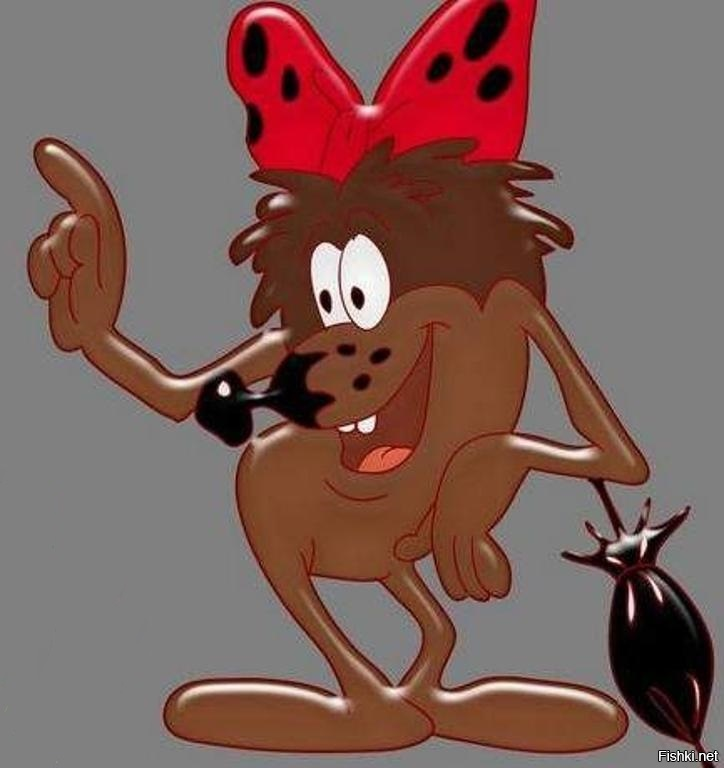 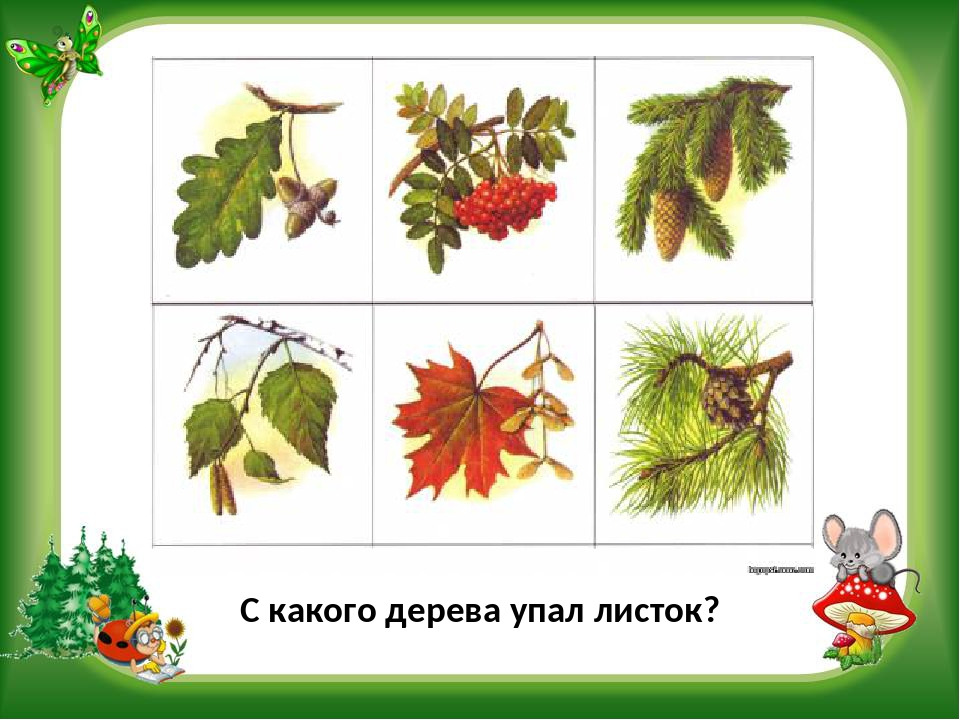 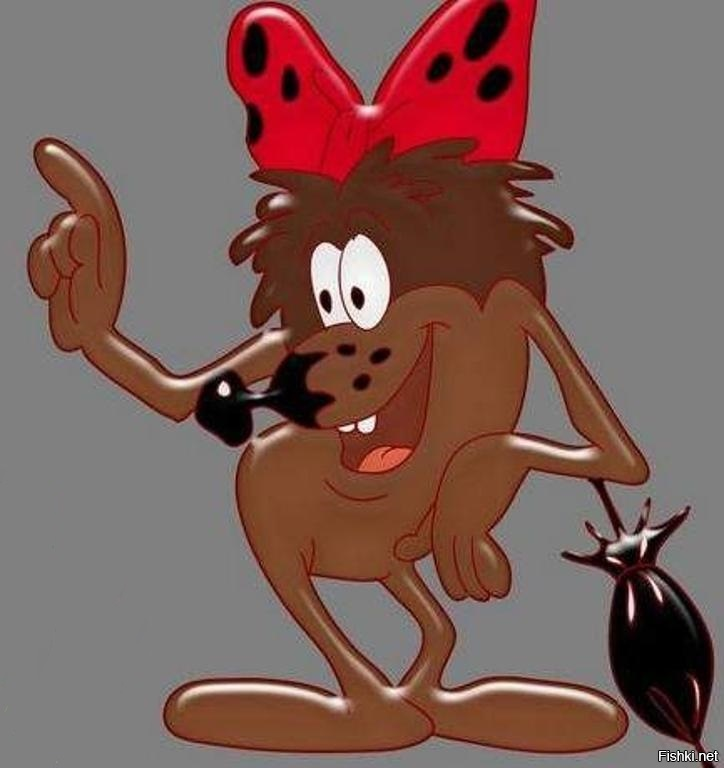 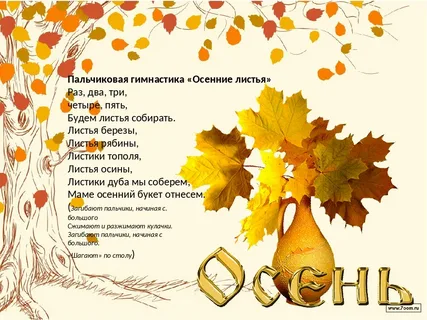 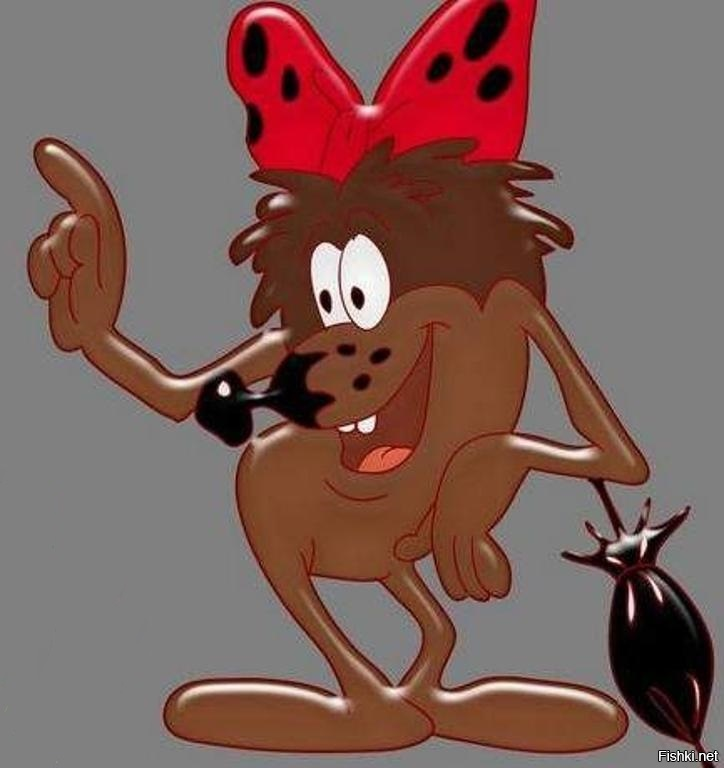 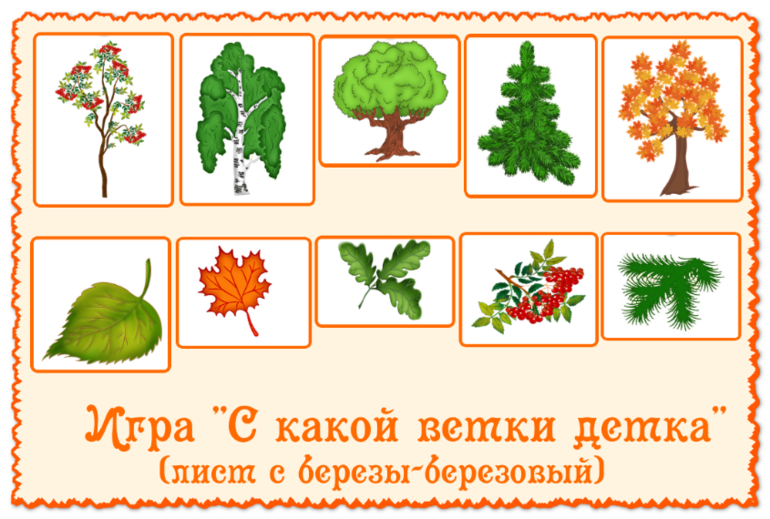 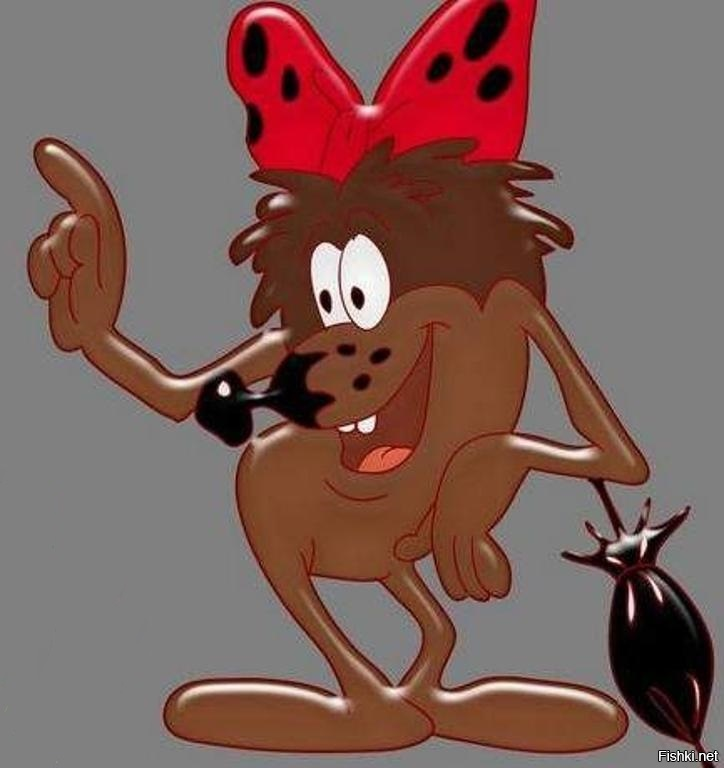 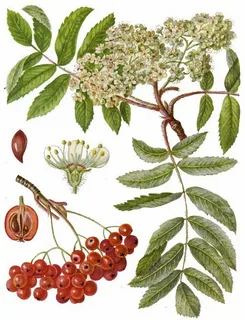 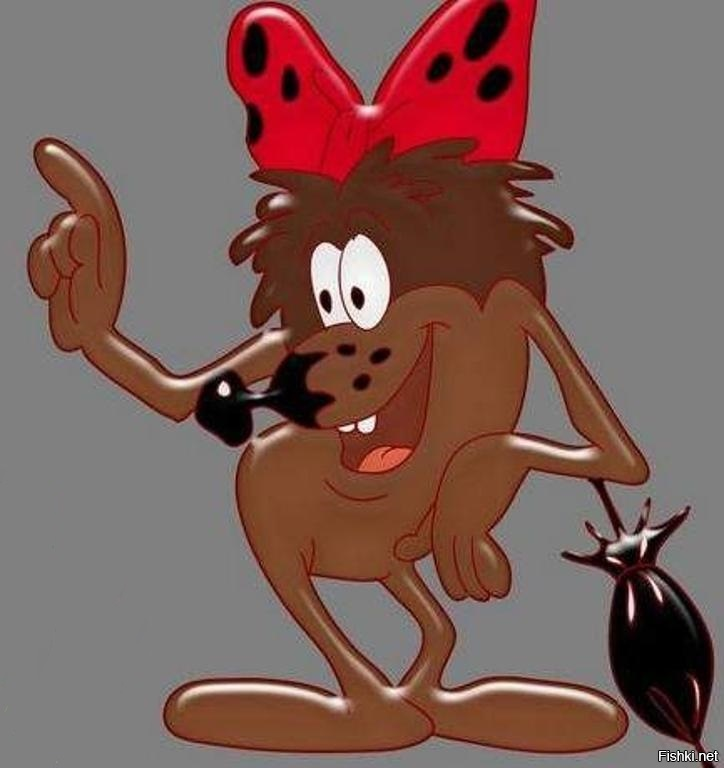 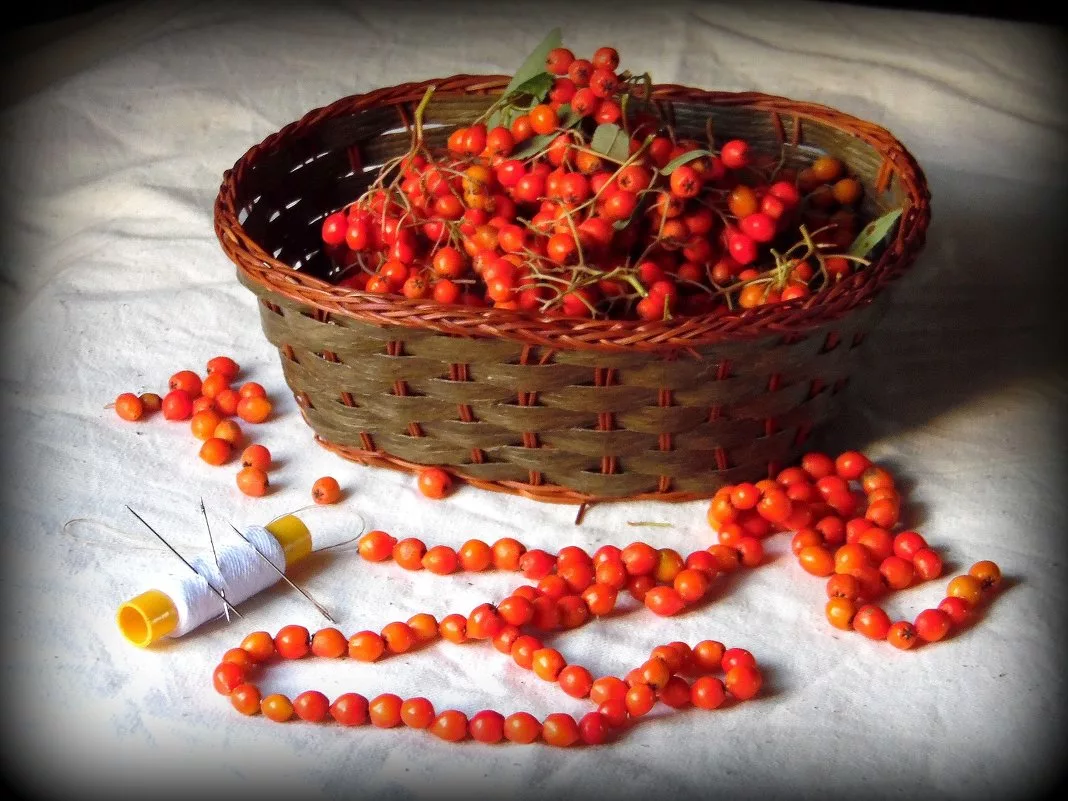 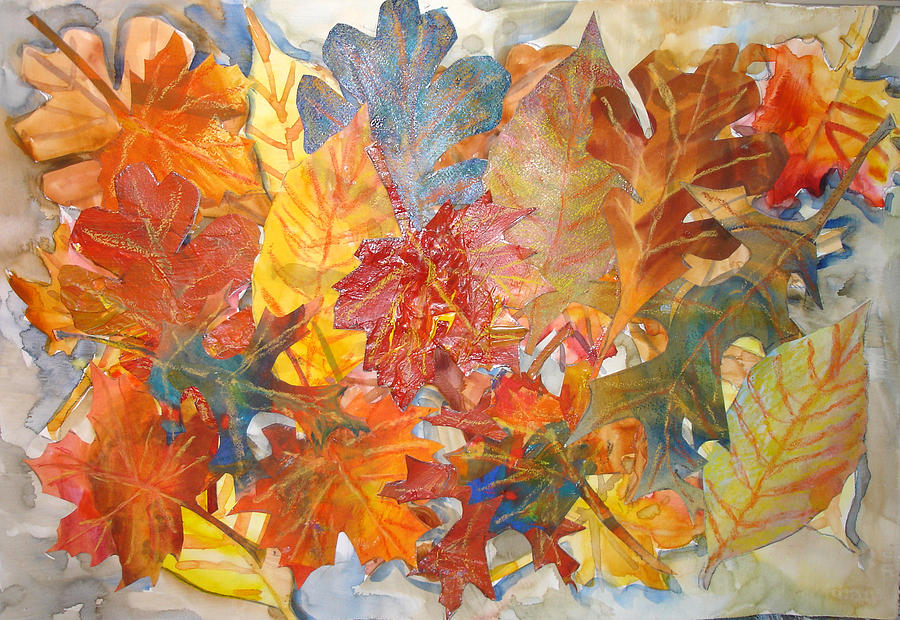